Gedrag en welzijn
Les 2 Samen leven
Theorie vandaag
Solitair, paar of groepsverband
Verschillende soorten groepen
Waarom solitair of in een groep
Rangorde
Wat weten we nog van vorige week?
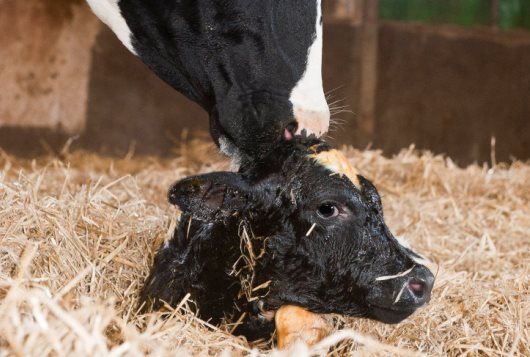 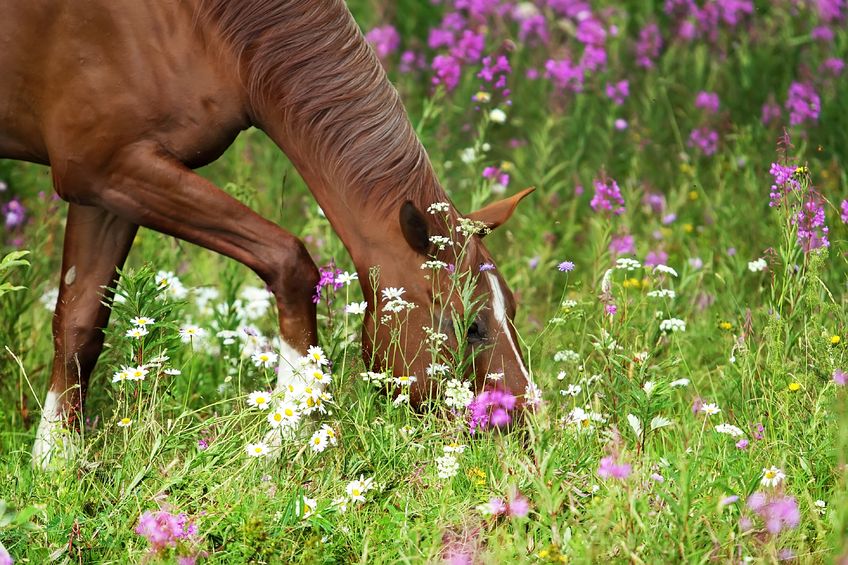 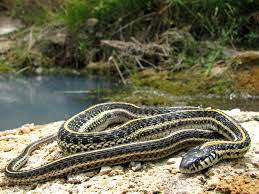 Wat is gedrag?
Hoe ontstaat gedrag?
Uitwendige en inwendige prikkels 
Drempelwaarde
Sleutelprikkel
Soorten gedrag
Aangeboren gedrag (instinct)
Aangeleerd gedrag
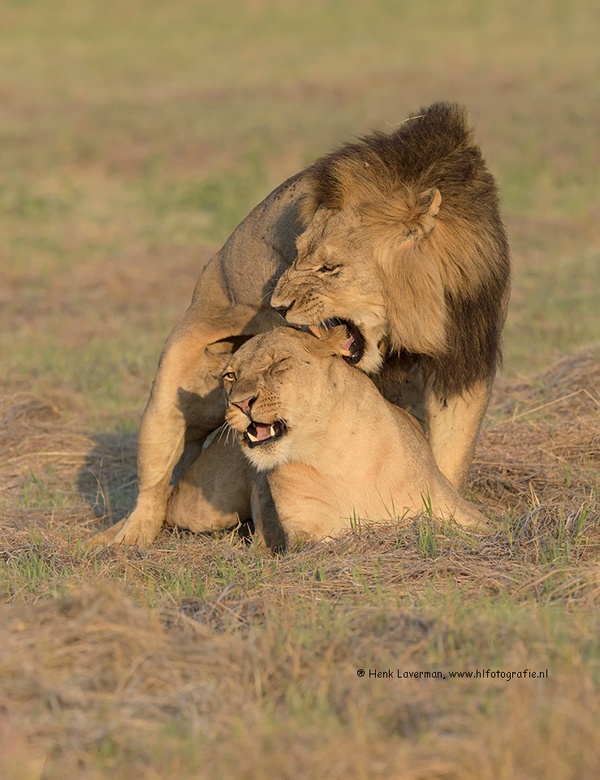 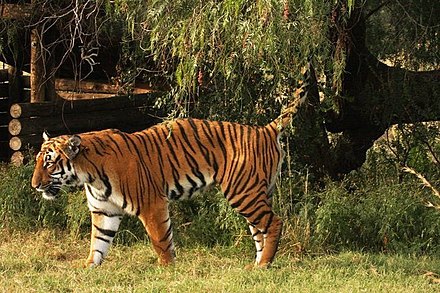 Hoe kunnen dieren in het wild leven?
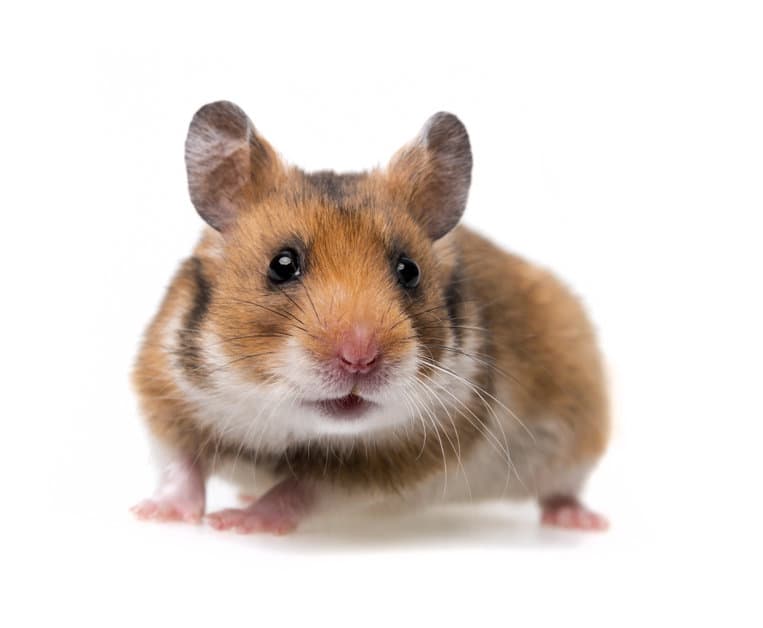 Solitair
In paren
groepen
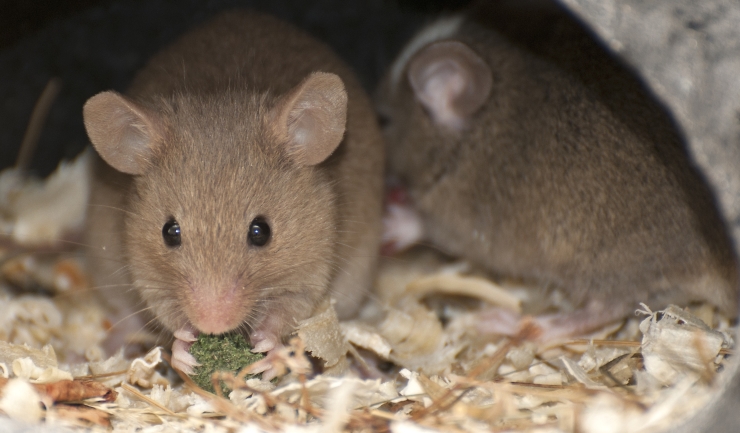 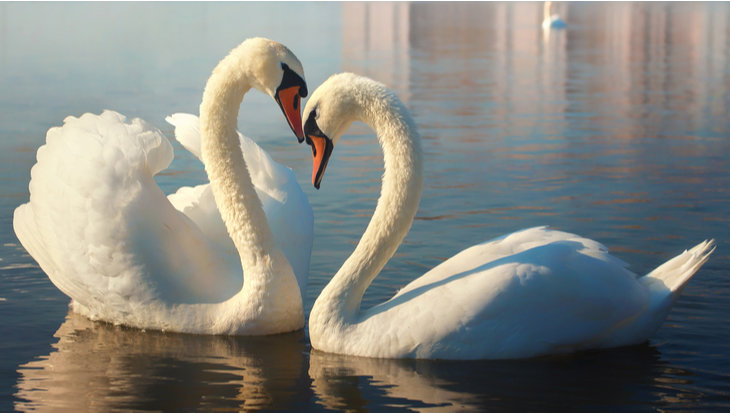 opdracht
In de tabel staan verschillende diersoorten. 
Vul in of deze diersoorten solitair leven, in paren of in groepen. 
De laatste kolom vul je alleen in als het dier in groepen leeft. In deze kolom geef je aan hoe je deze groep dieren noemt.
Waarom leven dieren solitair of in een groep
Waarom solitair? Voordelen en nadelen.
Waarom in een groep? Voordelen en nadelen
Verschillende grote groepen dieren
Harem
Matriarchale orde
Patriarchale orde
Kolonie
Waarom veranderen samenlevingsvormen?
Gedrag van mannen en vrouwen
voortplanting
Rangorde. Waarom en hoe zit dat?
https://www.youtube.com/watch?v=4P9nBkJhuQg
Animalis
Probeer de les: samen leven te maken
Ga naar de volgende site: www.greeny.degroenewereld.nl
Log daar in met je licentiecode